TBO building blocks – Enabling technologies and trajectory sharing
EFB Enhanced Flight Deck 

Sherry Yang, TBO Lead
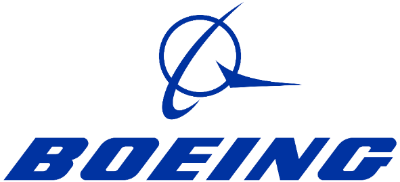 Shared Vision for Safe, Secure, Sustainable and Affordable Operations
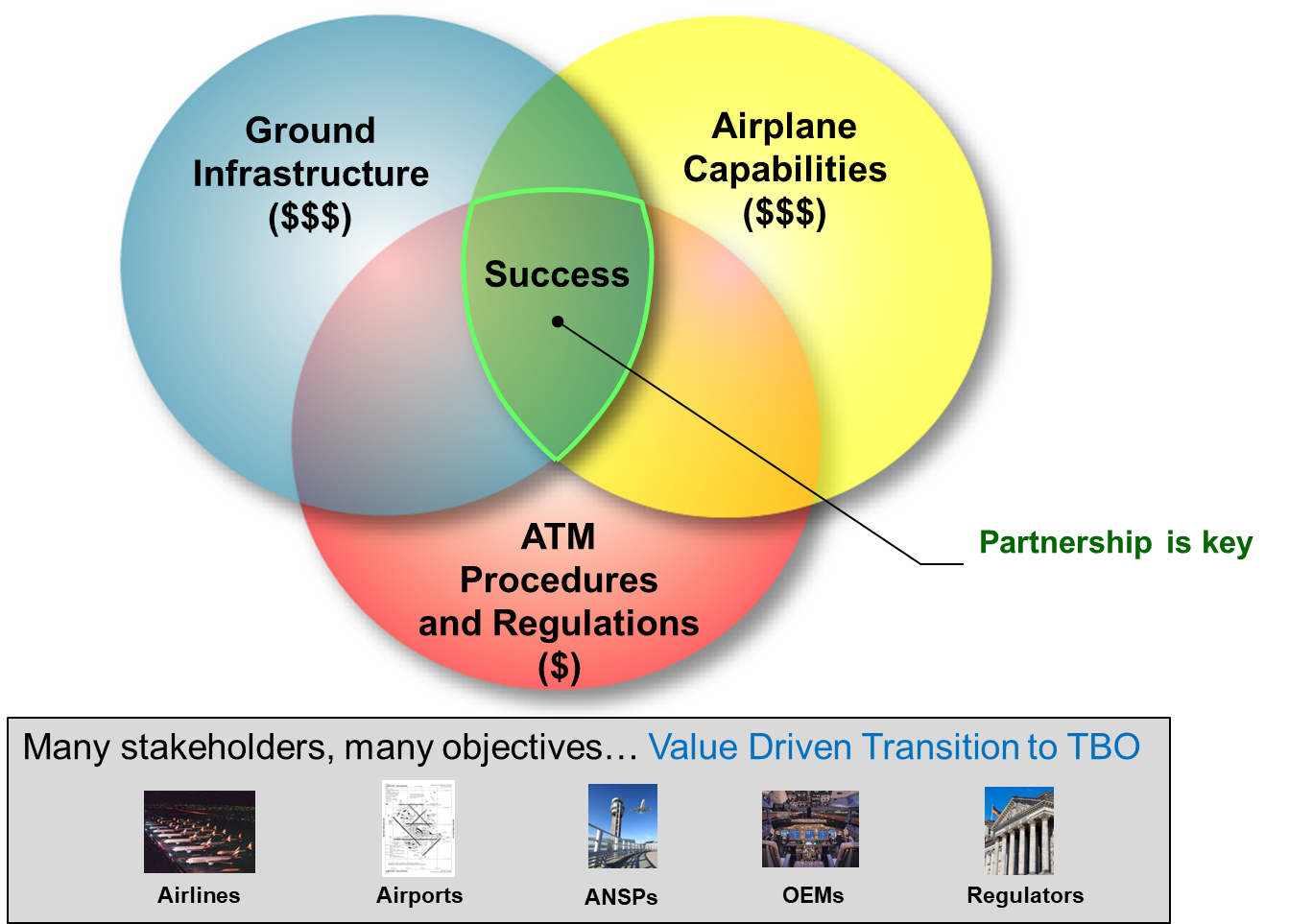 EFB – Forefront of Flight Deck Innovation for TBO
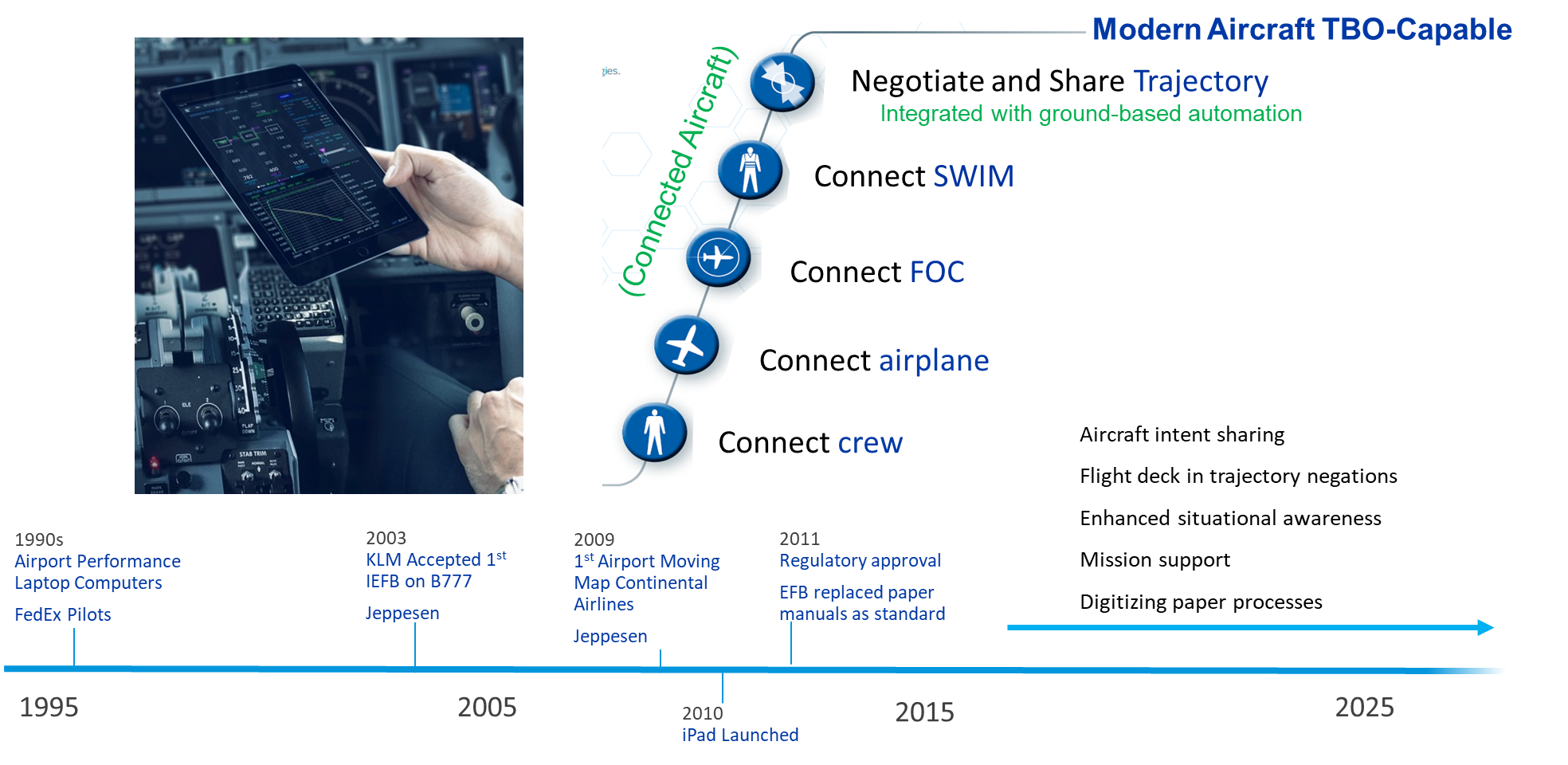 Key Takeaways from On-going Research
EFB-based solutions for modern aircraft to be TBO-capable
 widely adopting key operational efficiency tools in EFB  
 leveraging multiple datalinks 
 creating speed, flexibility and low cost implementation
 reducing safety-protected spectrum saturation issue
 allowing feedback for an extended period before investment decisions on aircraft and ground automation
 Accurate short-term predictions from B2 ADS-C EPP when aircraft
having accurate forecast temp& winds, and 
not in tactical maneuver
B2 ADS-C EPP mandate forward fit in EU 
what about the existing fleet
integrating with AI/ML and cloud computing, aircraft intent from EFB may provide enhanced end-to-end trajectory predictions to meet operation needs
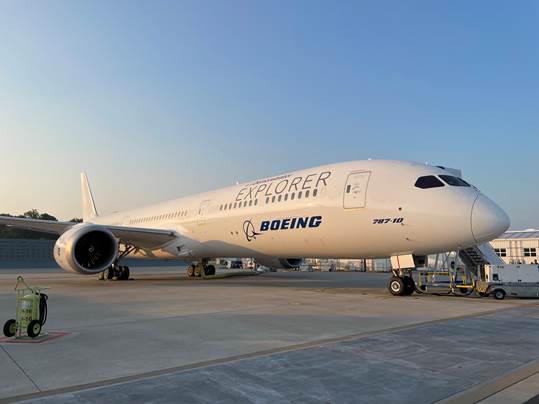 Aircraft operational intent (AOI) 
4D Trajectories (EPP-like)
Temp & Winds
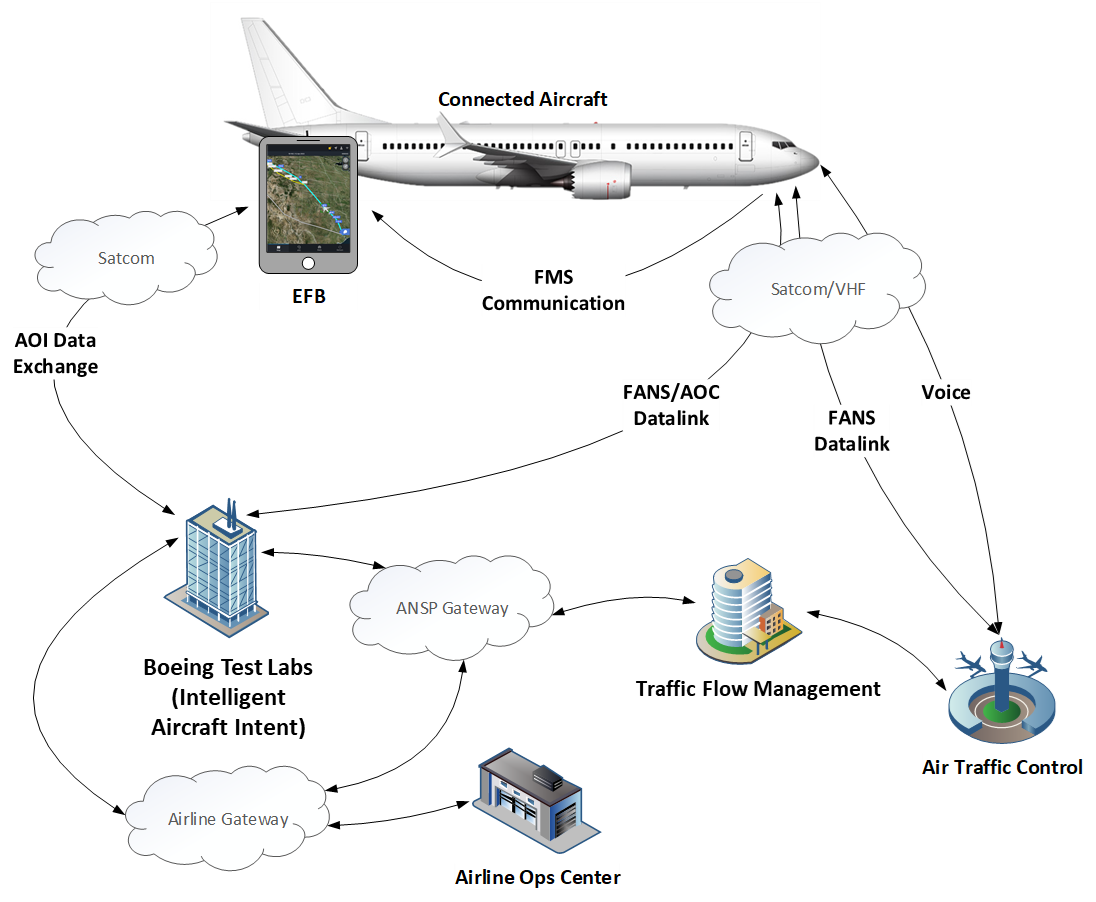 Boeing works with airlines, ANSPs, airports and other partners to make TBO a global reality for a safe, secure, efficient and sustainable aviation
Thank you !
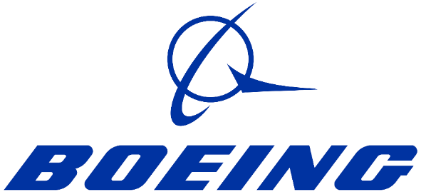